Tirza: Boek en verfilming
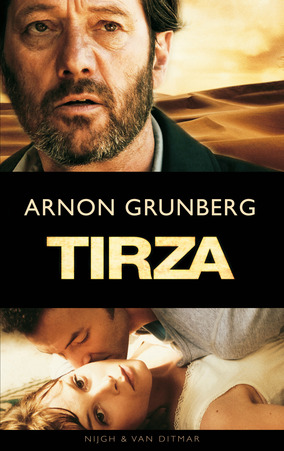 Tirza
[Speaker Notes: Het eerste Nederlandse boek waarvan voor de uitgave ervan een hoofdpersoon een eigen echte website had.
Fictie en werkelijkheid lopen door elkaar. 
De hoofdpersoon lijkt een echt persoon.
De schrijver maakt gebruik van moderne media, in en buiten zijn werk.
Zijn personage sms’t in het boek veel.
Grunberg zelf heeft een internationale blog.]
www.tirza.nl
Personage uit een boek met eigen website
Fictie en werkelijkheid niet gescheiden
Moderne media, sms
[Speaker Notes: Het eerste Nederlandse boek waarvan voor de uitgave ervan een hoofdpersoon een eigen echte website had.
Fictie en werkelijkheid lopen door elkaar. 
De hoofdpersoon lijkt een echt persoon.
De schrijver maakt gebruik van moderne media, in en buiten zijn werk.
Zijn personage sms’t in het boek veel.
Grunberg zelf heeft een internationale blog.]
Arnon Grunberg
www.arnongrunberg.com
website in het Engels.
internationaal georiënteerd
New York.
Zijn werk is in vele talen vertaald.
John Malkovich wil De geschiedenis van mijn kaalheid verfilmen.
De start van een schrijverscarrière
Verwijderd van Vossius 
Bordenwasser
Schreef toneelstukken
Debuut= groot succes: Blauwe maandagen 
Prijzen, vertalingen
[Speaker Notes: Arnon Grunberg (Amsterdam 1971) werkte na zijn verwijdering van het Vossius Gymnasium onder meer als jongste bediende bij een apotheek, als bordenwasser en als uitgever. Acteren beviel hem niet.Hij schreef toneelstukken in opdracht van Toneelgroep Amsterdam. Op 23-jarige leeftijd debuteerde Grunberg bij uitgeverij Nijgh & Van Ditmar met Blauwe maandagen. Het boek werd een internationaal succes: in Nederland bekroond met de Anton Wachter-prijs voor het beste debuut en het Gouden Ezelsoor voor het best verkochte debuut en vertaald naar het Engels, Duits, Deens, Italiaans, Frans, Spaans, Zweeds en Japans. Met zijn tweede roman, Figuranten, bevestigde hij zijn talent.]
Grunberg schreef twee succesvolle romans onder pseudoniem
Zeer productief schrijver
Fictie: Vele romans en novellen
Non-Fictie Veel journalistiek werk: reisverslagen, documentaires. 
Grunberg dompelt zich graag onder in andere werelden ( verblijft en werkt in een hotel, bij een Nederlands gezin, in Kosovo,  in Afghanistan bij de Nederlandse troepen, zelfs in Guantánamo Bay)  en schrijft daarover.
Columns (Yasha, Voetnoten, Grunberg helpt, Onder de mensen, etc.) over politiek, cultuur en veel meer.
[Speaker Notes: About
Author Arnon Yasha Yves Grunberg was born in Amsterdam in 1971. He lives and works in New York City.

Grunberg was kicked out of high school at age seventeen. He started his own publishing company called Kasimir, specializing in non-Aryan German literature, at the age of nineteen, acted and wrote plays. When he was only twenty-three years old, his first novel Blue Mondays became a bestseller in Europe and won the Anton Wachter Prize. It has been translated in thirteen languages.

Again under the name Marek van der Jagt, in 2002, Grunberg published the essay Monogamous, the essay chosen that year for the “Week of the Books”. Another Marek van der Jagt work, the novel Gstaad 95-98, was published in 2002 and was introduced by Arnon Grunberg in Vienna.
His novel Silent Extras was published in 1997 and has sold more than 100,000 copies.

In 1998 he wrote the novel Saint Anthony for the Dutch “Week of the Books”. 701,000 copies were published. His collection of essays entitled The Comfort of Slapstick was published the same year.

His first screenplay, The Fourteenth Chicken, was released as a movie in the fall of 1998, coinciding with the premiere of You Are Also Very Attractive When You Are Dead, a play Grunberg wrote for German and Israeli actors and which has been performed in Düsseldorf and Tel Aviv.

Grunberg’s novel Phantom Pain was published in 2000 and went on to win the AKO Prize, the Dutch equivalent of the Booker. The English translation of this novel was shortlisted for the International IMPAC Dublin Literary Award in 2005.

Grunberg was commissioned by the city of Rotterdam and the publishing house Athenaeum-Polak & van Gennep to write a contemporary version of Erasmus’ In Praise of Folly. This book, In Praise of Mankind, came out in 2001 and won the Golden Owl Award for the best book a year later. 2001 also saw the publication of Amuse-Bouche, a collection of his short stories.


Under the name Marek van der Jagt, Grunberg wrote the novel The Story of My Baldness, for which he won for the second time the Anton Wachter Prize, a prize for the best debut novel. He became the first novelist in the history of this prize to have won it twice. The Story of My Baldness won the Aspekte Prize in Germany.

In 2002 Grunberg won the German NRW Literature Prize for all his books translated into German, including those by Marek van der Jagt.

In 2003 his novel The Asylum Seeker was published in the Netherlands and hailed as his best novel to date.

In 2004 he published a collection of short stories, Grunberg Around the World, and a novella, Monkey Grabbing Hold of Happines. September 2004 his novel The Jewish Messiah was published.

In 2004 he won the prestigious Bordewijk Prize for The Asylum Seeker.
Also he won for this novel for the second time the AKO Prize. Grunberg is the only author till now to win this prize twice.

From September 2004 till November 2005 he was the anchorman for the weekly Dutch cultural TV show R.A.M.

In 2005 The Jewish Messiah was on the shortlist of both the Golden Owl and the AKO Prize.
In the spring of 2005 he gave a masterclass at the Technical University in Delft, the Netherlands, on “the technique of suffering”. Fall 2005 The Technique of Suffering was published. The book contains his lectures and a description of the machines that the students built under his supervision.

Also in 2005 The Grunberg Bible was published, the best from the Old and the New Testament according to Grunberg.

In the same year he edited a collection of stories from Eastern Europe, Fear Defeats Everything.

In September 2006 his novel Tirza was published. With this novel he won his second Golden Owl Award and the Libris Prize. It has sold more than 300,000 copies.

Because I Desire You, a collection of letters, was published in 2007.

His novel Tooth and Nail was published in September 2008.

A collection of reports from 2006 till 2008, Chambermaids and Soldiers, was published early 2009.

In the autumn of 2009 The Betrayal of the Text was published, a collection of Grunberg's reading about war and truth, during his guest lectureship at Leiden University, as well as essays and short stories of his students.
 

He was guest writer at Wageningen University in September and October 2009.

In December 2009 Grunberg received the Constantijn Huygens Prize for his complete oeuvre, followed by the Frans Kellendonk prize in 2010.

His novel Huid en Haar (Tooth and Nail) was published in October 2010.

In the spring of 2011 Grunberg wrote a play, De Hollanders (directed by Gerardjan Rijnders), about the return of Dutch soldiers from Afghanistan, for students of the Amsterdam Theater School. The premiere was in De Kleine Komedie in Amsterdam on the 22nd of June 2011.

Grunberg was awarded with the Flemish KANTL Prize for his novel Tirza in July.

In October 2011 De Mensendokter was published.

Grunberg's work has been translated into twenty-five different languages.

He writes columns (1995-1996: Letter from America, 1996-1997: Every Day Swordfish, 1997-2006: Grunberg Around the World and in 2006 Grunberg Among the People started), book reviews and essays for the Dutch newspaper NRC Handelsblad, a daily column for de Volkskrant (Footnote), a weekly column for the Belgian magazine Humo (The Mailbox of Arnon Grunberg), the magazine VPRO Gids, the magazine Vrij Nederland (Grunberg Helps), and a monthly column for Wordt Vervolgd, the Dutch magazine of Amnesty International. Every week Grunberg reads a story in the radio program De Avonden. Regularly he publishes essays and stories in literary magazines Hollands Maandblad and De Gids. Grunberg also wrote a blog for the online literary magazine Words Without Borders from 2005 till 2010.
He contributed to The New York Times, The Times of London, L'espresso, Internazionale, Aftonbladet, Tages-Anzeiger, Süddeutsche Zeitung, Die Welt, Die Zeit, Neue Zürcher Zeitung, SonntagsZeitung, Libération, Courrier International, Culture + Travel, Salon.com, n+1 Magazine and Bookforum.
Photos by: Keke Keukelaar, New York 2008]
Veelzijdig en productief
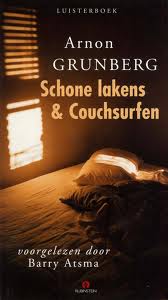 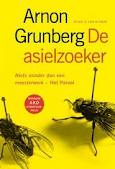 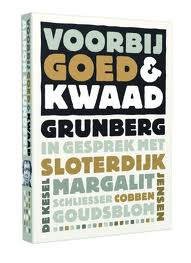 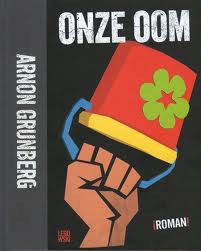 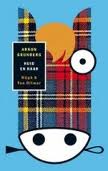 In en buiten Nederland veel waardering:
schrijver met de meeste literaire prijzen op zijn naam
[Speaker Notes: 1994: Rabobank Lente Prize for Literature - 'Tina' 
1994: Anton Wachter Prize - Blauwe maandagen
1996: Golden Dog Ear- Blauwe maandagen
1998: Charlotte Köhler Stipendium - The Comfort of Slapstick
2000: Anton Wachter Prize – De geschiedenis van mijn kaalheid (Marek van der Jagt) 
2000: AKO Literature Prize - Fantoompijn 
2002: NRW Literature Prize - complete oeuvre
2002: Golden Owl - In Praise of Mankind
2002: Aspekte Prize – De geschiedenis van mijn kaalheid
2004: AKO Literature Prize - De asielzoeker
2004: Ferdinand Bordewijk Prize - De asielzoeker
2007: Golden Owl - Tirza 
2007: Libris Prize - Tirza
2009: Constantijn Huygens Prize - complete oeuvre
2010: Prix Littéraire des Jeunes Européens, 'coup de cœur' - Tirza
2010: Frans Kellendonk Prize - complete oeuvre
2011: KANTL Prize - Tirza]
Grunberg regisseert en provoceert
NRC Handelsblad, 27 oktober 2000
De rechten van een schrijver 
Prijzen niet zelf in ontvangst te nemen, maar zijn uitgever te sturen of een ver familielid 
De waarheid naar zijn hand zetten 
Te zwijgen 
Zoveel te schrijven als hij zelf wil 
Geen verantwoording af te leggen over zijn eigen leven 
Met geld te smijten of juist heel gierig te zijn 
Wat een schrijver te zeggen heeft staat in zijn boeken. Interviews verhouden zich tot zijn werk, zoals vieze onderbroeken tot seks 
Het recht om te verdwijnen 
Het recht om zich te verdedigen 
Het recht om het leven als een spel te beschouwen 
Het recht om te denken dat hij de verlosser is 
Het recht om een clown te zijn in de ogen van hem wiens oordeel hij niet respecteert 

Arnon GrunbergNew York, 22 oktober 2000

Grunberg heeft veel mensen tegen zich gekregen door cynische uitspraken over hen ( Goedkoop, Vander Heijden , Huijbregts).
Geniaal en arrogant
[Speaker Notes: Wel milder nu hij wat ouder wordt.]
Milieu van Grunberg
Gezin  zwaar getraumatiseerd is door de Tweede Wereldoorlog. 
Zijn moeder overleefde Auschwitz, en zijn vader zat op talrijke adressen ondergedoken. 
Arnon Grunberg heeft één oudere zus, Maniou-Louise (1963). Deze leeft in Israël. 
Grunberg is niet gelovig en heeft een sterke band met zijn moeder ( overleden 2015)
Grunberg heeft wisselende relaties, maar beschouwt het kind van een vriendin als zijn stiefzoon.
[Speaker Notes: Biografie
Grunberg is afkomstig uit een gezin dat zwaar getraumatiseerd is door de Tweede Wereldoorlog. Zijn moeder overleefde Auschwitz, waar ze naar eigen zeggen goed behandeld is (zie Volkskrant 3-12 2011: Voetnoot A.Grunberg) en zijn vader zat op talrijke adressen ondergedoken. Arnon Grunberg heeft één oudere zus, Maniou-Louise (1963). Hij volgde het Amsterdamse Vossius Gymnasium, maar werd in 1988 van school verwijderd nadat hij voor de tweede keer bleef zitten. Daarna werkte hij onder meer als jongste bediende bij een apotheek en als bordenwasser.
De jonge Grunberg wilde acteur worden. In 1989 speelde hij de hoofdrol in een film van de roemruchte Nederlandse filmer Cyrus Frisch. In 1989 op de set van diens korte speelfilmkomedie 'de kut van Maria', kreeg hij het inzicht dat hij dat acteerwerk niet zo leuk was als hij hoopte. Hij kon niet tegen de strakke schema's, de drukte en al die mensen om hem heen.
Voordat hij in 1994 doorbrak als schrijver, had hij een kleine uitgeverij Kasimir. In 1991 kreeg hij een toneelschrijfopdracht van het Amsterdams Fonds voor de Kunsten. In 1982 emigreerde zijn zus naar Israël, waar zij inmiddels met haar gezin in een nederzetting nabij Ramallah een strikt orthodoxe levensstijl volgt. Grunberg zelf zwoer aan het eind van zijn puberteit elke vorm van religie af.
Op 23-jarige leeftijd debuteerde Grunberg bij Nijgh & Van Ditmar met Blauwe maandagen, een sterk autobiografische roman, waarin onder andere de oorlogservaringen van zijn ouders aan bod komen. Het boek werd een internationaal succes: in Nederland werd het bekroond met de Anton Wachterprijs voor het beste debuut en het Gouden Ezelsoor voor het best verkochte debuut. Het werd vertaald naar het Engels, Duits, Deens, Italiaans, Frans, Spaans, Zweeds en Japans. Met zijn tweede roman, Figuranten (1997), bevestigde hij zijn talent, alhoewel de ontvangst van deze roman minder enthousiast was dan bij Blauwe Maandagen. Meteen liet Grunberg zijn polemische karakter zien; na een negatieve recensie van Hans Goedkoop in de NRC dreigde Grunberg zijn medewerking aan de krant te staken zolang Goedkoop voor de krant mocht blijven schrijven. Uiteindelijk trok Grunberg zelf dit dreigement in.
De Stichting CPNB nodigde Grunberg uit om het Boekenweekgeschenk 1998 te schrijven. Dit boek, De heilige Antonio, verscheen in maart 1998. Tegelijkertijd kwam Grunbergs essaybundel De troost van de slapstick uit. Dit boek werd bekroond met het Charlotte Köhler Stipendium 1998. In het najaar van 1998 kwam de film Het veertiende kippetje uit, waarvan Grunberg het scenario heeft geschreven. Tegelijkertijd schreef hij het toneelstuk You are also very attractive when you are dead, dat werd opgevoerd in Düsseldorf, door een groep jonge Duitse en Israëlische acteurs.
In het voorjaar van 1999 verscheen Grunbergs dichtbundel Liefde is business. In april 2000 verscheen zijn derde roman, getiteld Fantoompijn. De besprekingen van deze roman waren ook weer lovend en de roman won de AKO Literatuurprijs 2000 en werd genomineerd voor de Gouden Uil 2001. In 2000 kwam ook de roman De geschiedenis van mijn kaalheid van Marek van der Jagt uit; al snel bleek dat Grunberg achter die naam schuilging, maar niet voordat bekend werd gemaakt dat Van der Jagt de Anton Wachterprijs had gewonnen. Uiteindelijk is de debuutprijs niet daadwerkelijk uitgereikt, waarop Grunberg als Van der Jagt aan de jury schreef 'U was van plan mijn boek te bekronen, niet mijn existentie.'
In april 2001 kwam bij Athenaeum-Polak & Van Gennep De Mensheid zij geprezen, Lof der Zotheid uit. De roman won de Gouden Uil 2002. In 2002 bracht Grunberg ook een tweede roman uit onder het heteroniem Marek van der Jagt: Gstaad 95-98.
In juni 2003 verscheen De asielzoeker. Deze vierde roman is bekroond met de AKO Literatuurprijs 2004 en genomineerd voor de Gouden Uil 2004. In 2007 maakten studenten Nederlandse taal en cultuur van de Universiteit Leiden hiervan een toneelbewerking die een aantal malen werd uitgevoerd. De Bijenkorf nodigde Grunberg uit het boekenweekgeschenk 2004 voor het warenhuis te schrijven. Deze novelle, getiteld Het aapje dat geluk pakt, verscheen in maart 2004. Tegelijkertijd verscheen bij Nijgh & Van Ditmar Grunberg rond de wereld, een verzameling van Grunbergs reisverhalen uit NRC Handelsblad.
Handschrift van Grunberg.
In 2005 publiceerde hij onder de naam Marek van der Jagt een essay over de filosoof Otto Weininger, de joodse schrijver van het antisemitische boek Geslacht en karakter, die in 1903 zelfmoord pleegde. Grunberg/Van der Jagt betoogt in zijn essay dat Weininger verstrikt is geraakt in het onderscheid tussen het creëren van kunst en het creëren van een persoonlijke identiteit. Hij beëindigt het essay Otto Weininger of Bestaat de jood? met de voetnoot: "Dit is het laatste boek waarop de naam Marek van der Jagt zal prijken. Hij heeft geen functie meer, en daarmee ook geen identiteit. Hij moet doen wat ik nog niet kan: sterven." In hetzelfde jaar publiceerde Grunberg zijn vijfde roman: De joodse messias. Ook presenteerde hij het televisieprogramma RAM voor de VPRO, waarin hij onder andere de Oostenrijkse schrijfster Elfriede Jelinek interviewde.
Zijn veelbesproken roman Tirza, over de alles omvattende liefde van een vader voor zijn dochter, werd bekroond met de Libris-literatuurprijs, de Gouden Uil en de Vijfjaarlijkse prijs voor proza van de Koninklijke Academie voor Nederlandse Taal- en Letterkunde.[2][3][4] De filmrechten van de roman zijn verkocht aan Cedenza Films. Het scenario werd geschreven door Rudolf van den Berg die ook de regie op zich heeft genomen. De film ging op 22 september 2010 in première op het Nederlands Film Festival.[5] In 2010 bracht het Nationale Toneel deze roman ook als toneelstuk op de planken. In een grote enquête onder Nederlandse recensenten, academici en schrijvers over de '21 belangrijkste romans van de 21ste eeuw', gehouden door het weekblad De Groene Amsterdammer, eindigde Tirza op de eerste plek, voor De welwillenden van Jonathan Littell en Saturday van Ian McEwan.
In september 2008 kwam zijn zevende roman, Onze Oom, uit bij uitgeverij Lebowski. Deze roman werd gemengd ontvangen. Grunberg presenteerde het boek in het Belgische Eupen. In een aankondiging hiervoor had Grunberg aangegeven nooit meer in Nederland te zullen verschijnen op literaire aangelegenheden. Grunberg liet in november 2007 weten zich uit het openbare literaire leven terug te trekken na een relletje tijdens de uitreiking van de AKO Literatuurprijs. Collega-schrijver A.F.Th. van der Heijden weigerde toen in een ruimte met Grunberg te verkeren, nadat deze in een open brief Van der Heijden en diens zoon had beledigd.
In september en oktober 2008 gaf Grunberg als gastschrijver aan de Universiteit Leiden colleges aan studenten. Tevens verzorgde hij op 2 september 2008 de Bert van Selm-lezing en als afsluiting van zijn collegereeks op 14 oktober 2008 de Albert Verweij-lezing. In september en oktober 2009 was hij gastschrijver aan de Wageningen University.
Eind 2010 verscheen zijn achtste roman sinds 1994: Huid en Haar. Deze behaalde zowel de shortlist van de Libris Literatuurprijs als die van de AKO Literatuurprijs.
Grunberg is behalve voor de Volkskrant columnist voor Vrij Nederland, het mensenrechtenmagazine Wordt Vervolgd, de VPRO-gids en Humo. Verder is hij vaste medewerker van NRC Handelsblad. Op dit moment woont en werkt hij voornamelijk in New York.
In 2011 zal Arnon Grunberg zelf op het toneel staan in het stuk Am Ziel (geschreven door Thomas Bernhard) van het Theaterproductiehuis Zeelandia onder regie van Judith de Rijke[6].
[bewerken] Diversen
Arnon Grunberg is ongehuwd. Via zijn huidige vriendin heeft hij een stiefkind. Eerder had hij onder anderen een relatie met Aaf Brandt Corstius, die sindsdien in zijn werk figureert als Aap. In zijn jonge jaren bleef zijn liefde voor actrice Johanna ter Steege onbeantwoord.
Een deel van het prijzengeld van de AKO Literatuurprijs besteedde Grunberg in 2004 aan de uitgave van Roland Topor, een keuze uit diens romans, verhalen en tekeningen.
Van het prijzengeld dat Grunberg won met Tirza bekostigde hij in 2009 de vertaling van Heinrich Heines Duitsland, een wintersprookje en andere gedichten (vertaling: Peter Verstegen).
Sinds juni 2010 verschijnt bij uitgeverij Ekstreem naar analogie van Hermans-magazine het tijdschrift Blauwe Maandagen, dat is gewijd aan het leven en werk van Arnon Grunberg.
Grunberg heeft zijn archief (typoscripten, correspondentie, agenda’s, notitieboekjes, video’s, documentatie- en promotiemateriaal) cadeau gedaan aan zijn bibliograaf Jos Wuijts. Deze heeft het overgedragen aan de Stichting Archief Arnon Grunberg. Het bestuur van deze stichting bestond in 2011 uit Jos Wuijts (bibliograaf van Grunberg), Johannes van der Sluis (secretaris van Grunberg), Vic van de Reijt (Grunbergs uitgever bij Nijgh & Van Ditmar) en Garrelt Verhoeven (hoofdconservator Bijzondere Collecties Universiteit van Amsterdam). In maart 2011 heeft de stichting het archief in bruikleen heeft gegeven aan de afdeling Bijzondere Collecties van de universiteitsbibliotheek van de Universiteit van Amsterdam.[7]
Arnon Grunberg schreef het Groot Dictee der Nederlandse Taal van 2011 en nam Sigmund Freud als thema. Zelfverminking was de titel van zijn dictee[8] dat door velen als te gemakkelijk werd beschouwd en door dicteefanaten zelfs als een belediging van de dicteetraditie.[bron?]
[bewerken] Prijzen
1994 - Rabobank Lenteprijs voor Literatuur voor Tina
1994 - Anton Wachterprijs voor Blauwe maandagen
1996 - Gouden Ezelsoor voor Blauwe maandagen
1998 - Charlotte Köhler Stipendium voor De troost van de slapstick
2000 - AKO-Literatuurprijs voor Fantoompijn
2000 - Anton Wachterprijs voor De geschiedenis van mijn kaalheid als 'Marek van der Jagt'
2002 - Gouden Uil voor De Mensheid zij geprezen, Lof der zotheid 2001'
2004 - AKO Literatuurprijs voor De asielzoeker
2004 - F. Bordewijkprijs voor De asielzoeker
2007 - Gouden Uil voor Tirza
2007 - Libris-literatuurprijs voor Tirza
2009 - Constantijn Huygensprijs voor zijn oeuvre.
2010 - Frans Kellendonkprijs voor zijn oeuvre.
2011 - KANTL-prijs voor proza voor Tirza]
Algemene thematiek bij Grunberg
Het menselijk tekort versus rol van de redder, de messias, de uitverkorene
De fundamentele eenzaamheid van de mens hoewel hij steeds de ander nabij is.
De chaos in de wereld/ de zinloosheid  van idealen/ materialisme
De schrijver bezweert met zijn fantasie de werkelijkheid
In zijn laatste werk: De schrijver die een publiek zoekt om toch met mededogen de waarheid te laten zien.
Citaten
Ik houd ervan om mij te omringen met gehandicapten en andere mensen in verval. Het maakt je eigen situatie zo aanvaardbaar.
Gekken zijn alleen gevaarlijk als ze fysiek gewelddadig worden.
Als je kunt doden op commando, dan kun je ook liefhebben op commando.
Thematiek en motieven in Tirza
Het omslag verwijst
naar de hobby van Tirza, 
cello spelen en naar de 
vele seksscènes en 
het geweld in het 
boek.
Het motto luidt: 
A couple is a conspiracy in
search of a crime. Sex is of
ten the closest  they can
get . 
Adam Philips
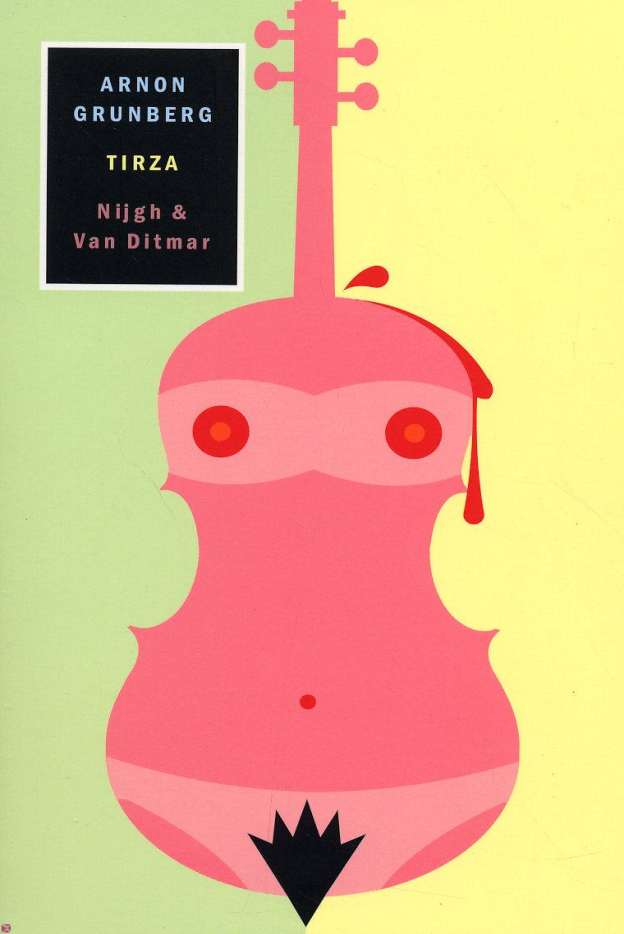 Jörgen Hofmeester is de hoofdpersoon, niet Tirza
Hofmeester is het prototype moderne West-Europese middelbare man in crisis: “Ik ben de ziekte van de blanke middenklasse.”
elitair (Amsterdam-Zuid, cultureel, culinair, Vossius, minderheden uitbuitend) “Ik ben een product van beschaving”,
narcistisch: voortdurend met zichzelf bezig
ongelovig, cynisch, nihilistisch,  wil het gevoel achter zich laten
boventallig in zijn werk, zonder doelen
opgelicht door hedgefonds,
gescheiden, verafschuwd , vernederd door ex-vrouw en één dochter
Eenzaam, zonder vrienden, contactgestoord, “geslagen schooljongen”
Uiteindelijk lukt het Hofmeester niet om controle te houden.	 
Het vertelperspectief ligt vrijwel geheel bij Hofmeester.
Jörgen Hofmeesters verlies
Tirza, zijn jongste dochter, zonnekoningin. Zij moet perfect zijn en grote prestaties leveren.
Als zij examen gymnasium heeft gedaan is H. nutteloos geworden.
Hofmeester heeft een obsessieve liefde voor Tirza, hij kan haar niet loslaten en wil niet dat zij zich geeft aan Choukri, haar vriend. 
Kaisa , een zwerfmeisje in Namibië. Aan haar vertelt hij over Tirza. Zij is een surrogaat voor Tirza. 
Beiden kunnen hem niet redden.
Motieven
Leitmotieven: 
Voicemail van Tirza: Hoi, dit is Tirza. Ik ben er even niet. Maar laat maar een leuk berichtje achter.
Kaisa: Do you want company, sir?
Deze letterlijke herhaling van zinnen benadrukt de eenzaamheid van Jörgen
Controle van de chaos
De werktitel van Tirza was Controle
Hofmeester controleert zijn leven door toch iedere dag naar het vliegveld te gaan
Hofmeester blijft ondanks alles veel koken, eten en drinken. (“eten was genade”)
Hofmeester tuiniert en wast steeds zijn handen
Hofmeester spreekt voortdurend de voicemail van Tirza in.
Tirza moet een perfecte scholier zijn en vraagt om aandacht met anorexia.
Tuinmotief
Hofmeester koestert zijn tuin, hij snoeit de appelboom. Hij is alleen meester in zijn hof=tuin.
Na het tuinieren wast hij steeds zijn handen.
Hiermee wordt vooruitgewezen naar wat in de tuinscène in het buitenhuis gebeurt.
Hedgefonds: Hofmeester heeft geld verdiend met verhuren van kamers om zijn dochters vrijheid te verschaffen, maar het geld is verdampt.
Seksualiteit
Mislukte seks met echtgenote, vroeger en nu
Seks van Hofmeester met werkster
Seks van Hofmeester met klasgenootje van Tirza, tijdens het examenfeest.
De seksuele relaties van H. zijn vernederend en liefdeloos, een bevestiging van zijn eenzaamheid.
Hofmeester accepteert niet dat zijn dochters seks hebben.
Blz . 300 “ Ze hebben gehoord, noch gezien. In de deuropening staart hij naar het dierlijke, naar het afschuwelijke, naar het onbegrijpelijke.
“(…) Kan seks wel spel genoemd worden? Is dat geen vergissing, begint seks niet juist waar het spel ophoudt? Ja, dat is het. Bij seks houdt het op, daar begint iets anders. De werkelijkheid, dat wat geen spel meer is kan worden genoemd. De dood.”
Ook Ibi, de oudste dochter maakt zich los van haar vader ( heeft seks met de huurder) en loopt weg.
Intertekstualiteit
In Tirza wordt vaak verwezen naar andere, soms literaire, teksten .
Hofmeester is uitgever en kent de Russische klassieken goed: Dostojevski, Aantekeningen uit het ondergrondse,  Tolstoi , Anna Karenina.
Ook verwijzingen naar de bijbel ( het offer en de woestijn)en de Koran.
Indeling en tijdverloop
Eerste twee delen: De huur, Het offer Avond in juni met veel flashbacks
Deel drie De woestijn Derde week van juli tot en met het einde, met één terugblik.
Zeer veel vooruitwijzingen naar de climax: hechte compositie.
Stijl
Grunberg schrijft ironisch.
“Er zat voor hem iets ongemakkelijks aan de combinatie van die woorden: dochter en onenightstand.”
Grunberg herhaalt vaak letterlijk.
Grunberg schrijft vaak in aforismen. levenswijsheden:  “De verlossing zit in de vernedering.”